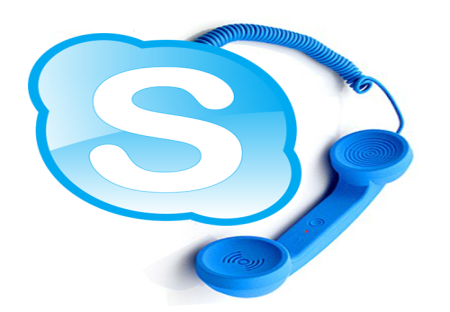 Открытый урок химии
«Ум заключается не только в знании,
 но и в умении прилагать знание на деле»
                                                                               Аристотель
Тема урока: Карбоновые кислоты
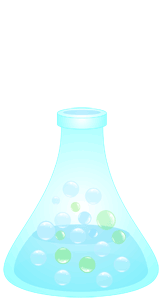 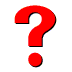 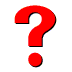 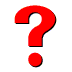 Проблемный вопрос: 
    Все ли кислоты опасные?
Кислота
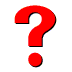 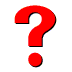 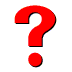 На уроке мы должны:
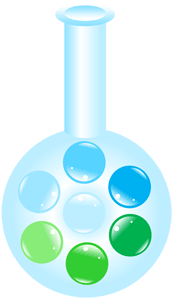 сформулировать определение, 
вывести общую формулу, 
изучить классификацию, 
овладеть навыками номенклатуры, 
рассмотреть физические свойства, 
химические свойства,
способы получения, 
определить  области применения веществ, с которыми нам предстоит познакомиться на уроке.
КАРБОНОВЫЕ КИСЛОТЫ – органические соединения,                                                                                содержащие в своем составе                                                                                одну или несколько                                                                                карбоксильных групп
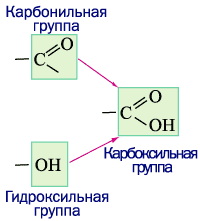 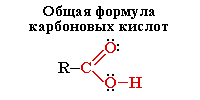 Проблемный вопрос: почему данные кислоты имеют первое слово «карбоновые»?
Классификация карбоновых кислот:
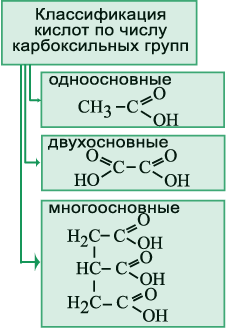 В зависимости от числа карбоксильных групп
● одноосновные – уксусная
● двухосновные – щавелевая

● многоосновные - лимонная
2) В зависимости от природы радикала

● предельные – пропионовая
● непредельные – акриловая
● ароматические – бензойная
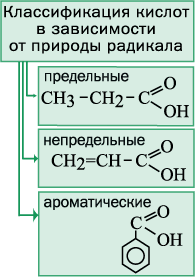 Органические кислоты в природе
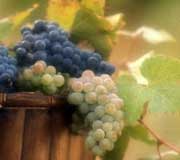 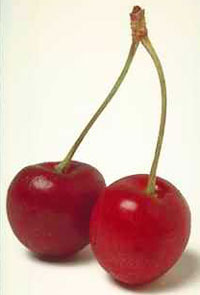 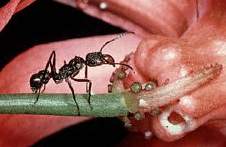 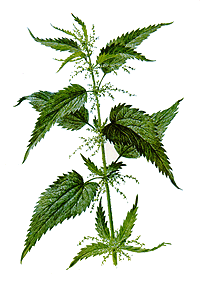 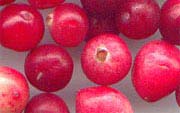 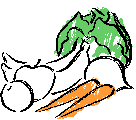 Лимонная кислота
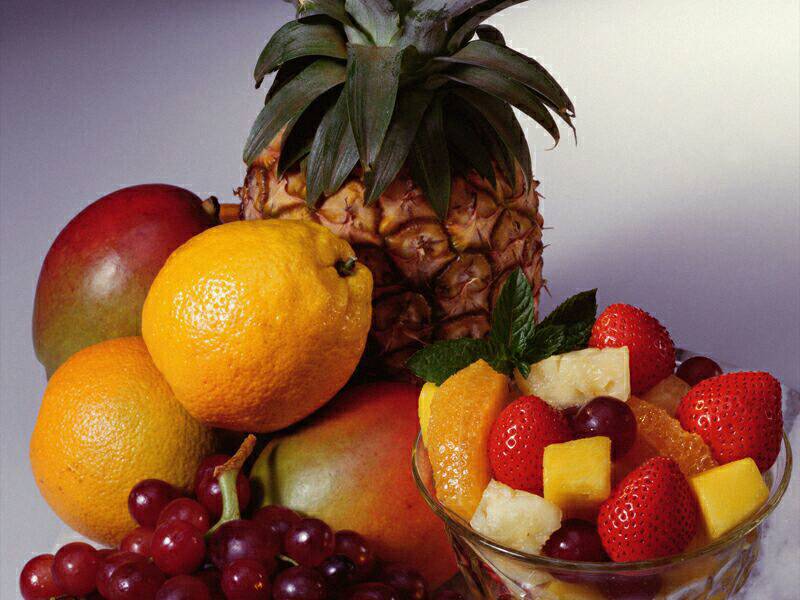 Лимонная кислота (РН 2)
содержится не
только в лимонах, но и в
землянике, смородине,
ананасах  и других
фруктах. Чаще всего ее
используют как вкусовое
вещество в кондитерских
изделиях и напитках. Для
выведения пятен от
чернил и ржавчины.
(РН 1,3)
Винная кислота (РН 2,2)
Молочная кислота (РН 2,4)
выделяется при брожении виноградного напитка, образуя труднорастворимые калиевые соли, называемые винным камнем. Благодаря тому, что винная кислота замедляет процессы распада и гниения продуктов, соединение широко используется в пищевой промышленности. Оно препятствует преждевременной порче консервированных и мучных изделий. Ввиду уникальных свойств, она широко используется в пищевой промышленности, косметологии, гальванопластике, виноделии, медицине, металлургии и аналитической химии.
содержится в квашеной капусте, соленых огурцах, образуется при созревании сыра. Молочная кислота – консервант, т. е. ее добавка предохраняет продукты от порчи. Молочная кислота в организме человека образуется при распаде глюкозы под воздействием интенсивных физических нагрузок.
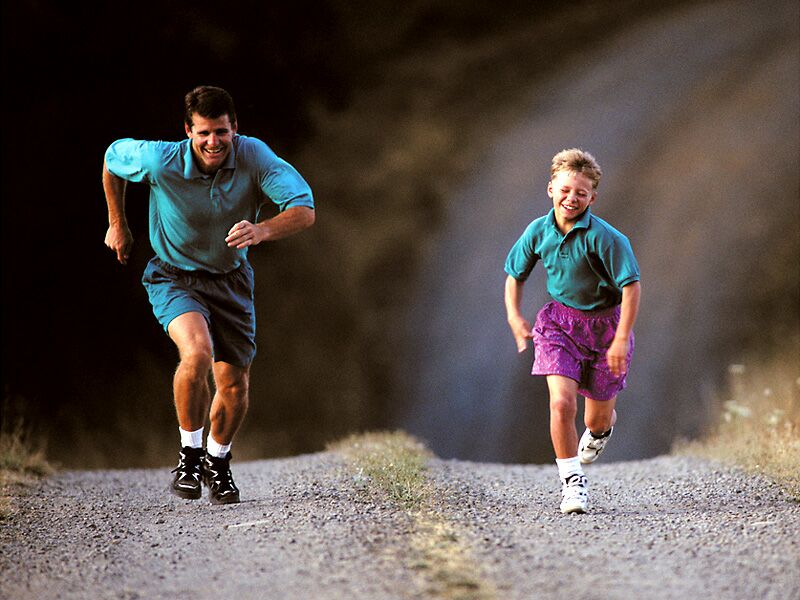 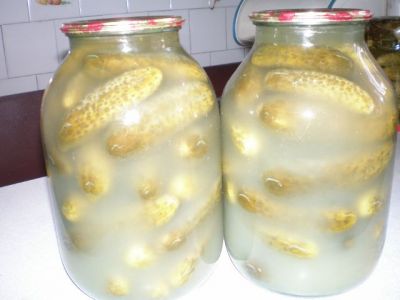 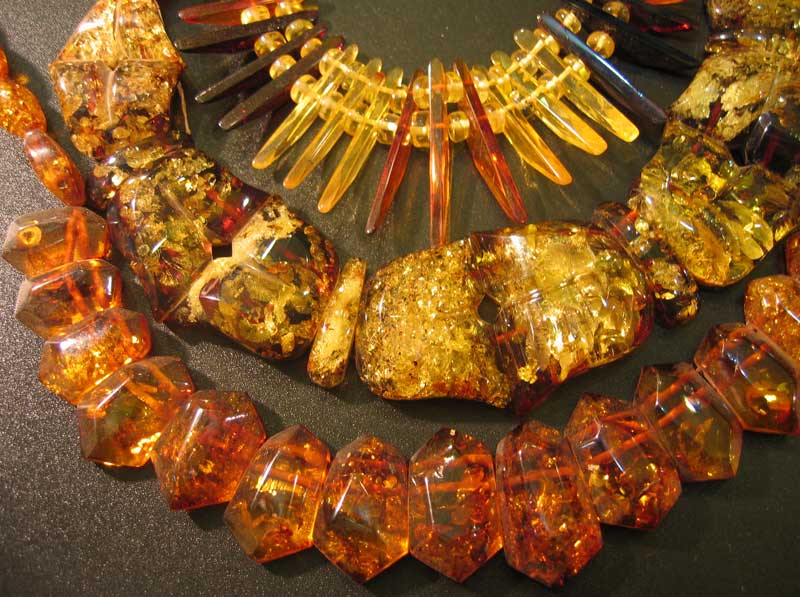 Янтарная кислота (РН 2,7) повышает умственную и физическую активность; восстанавливает силы организма после тяжелых заболеваний; увеличивает защитные силы организма; даёт ясность ума и быстроту мышления; помогает максимально сконцентрироваться; снимает головную боль при нарушении мозгового кровообращения; помогает вернуть хорошее самочувствие и энергию.
Салициловая кислота (РН 2,3)
Получают из коры ивового 
дерева. На ее основе готовят
 многие лекарства: например,
 аспирин. Аспирин обладает противовоспалительным, 
жаропонижающим и 
болеутоляющим действием.
 Аспирин подавляет болевую чувствительность и 
помогает от головной боли, но 
его нельзя применять при язве желудка. 
Вопрос: почему?
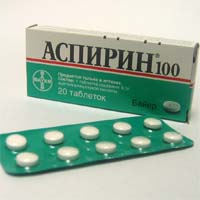 Кислая среда, которую создает аспирин при реакции с водой, может усугубить течение болезни.
Бензойная кислота (РН 4,18)
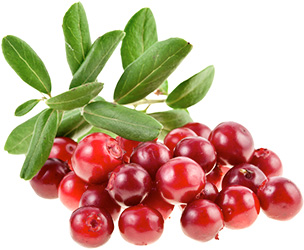 Большое количество бензойной кислоты содержится в клюкве и бруснике. 
Вопрос: вы, наверняка, знаете, какими свойствами характеризуется эта ягода?
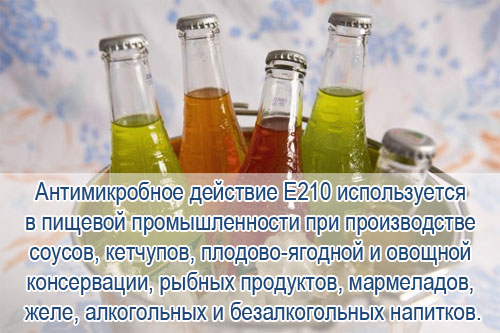 Яблочная кислота (РН 2,1)
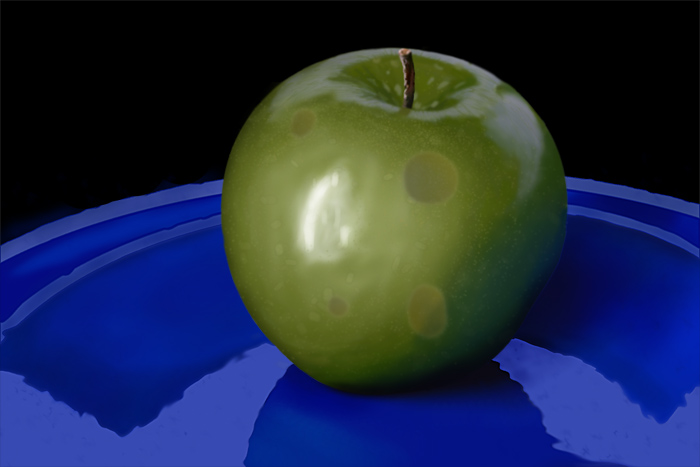 К полезным свойствам вещества относят стимулирование обмена веществ, улучшение кровообращения, повышение аппетита, укрепление иммунитета, усиление защитных сил организма.
Яблочный уксус по ложке пейте,Вы обязательно похудеете.
Уксусная кислота (РН 2,4-3,2)
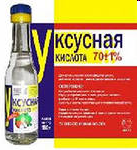 (эта́новая кислота) — органическое 
вещество с формулой CH3COOH. 
Водные растворы уксусной кислоты широко используются в пищевой промышленности (пищевая добавка E260) и бытовой кулинарии, а также в консервировании. Применяют для получения лекарственных и душистых веществ.
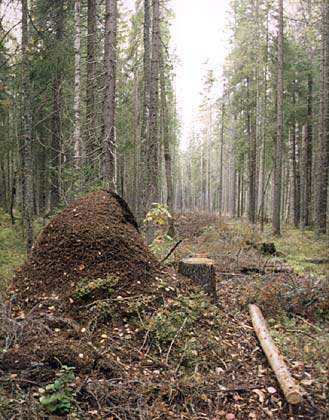 Муравьиная кислота (РН 2,3)
НСООН 
Жидкость с резким запахом. Содержится в
хвое, крапиве, едких выделениях муравьев.
Применяется для получения
лекарственных средств,
пестицидов и растворителей.
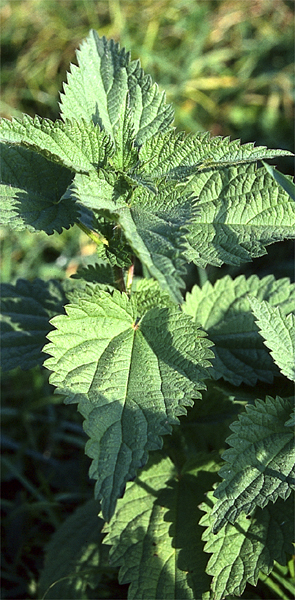 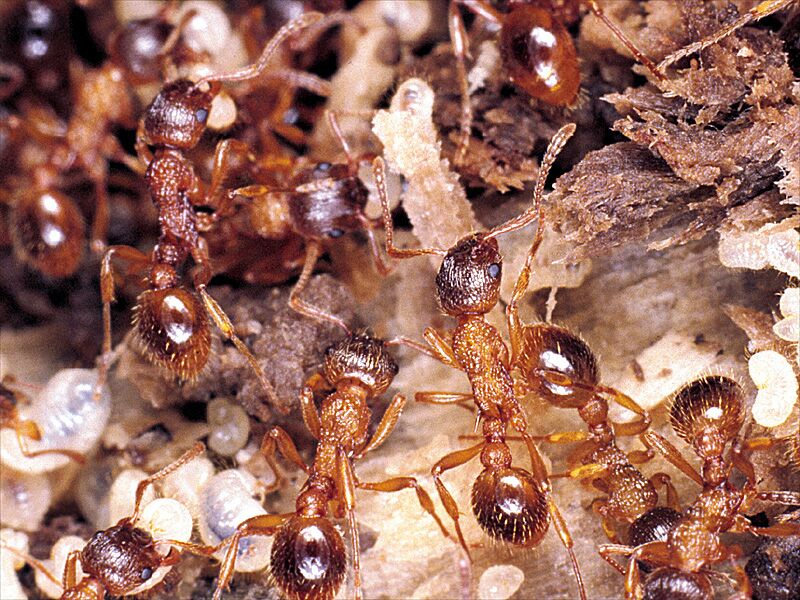 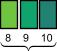 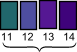 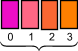 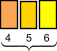 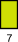 Нейтральная
Кислая среда
Щелочная  среда
Аскорбиновая кислота (РН 4,4)
Аскорби́новая кислота́ является одним из основных веществ в рационе человека, которое необходимо для нормального функционирования соединительной и костной ткани. В природе аскорбиновая кислота содержится во многих фруктах и овощах.
Сейчас наиболее опасное для здоровья время года, когда учащаются случаи простуды. С чем связана данная проблема? 
Одним из наиболее необходимых веществ для устойчивости организма к простудным заболеваниям является витамин С
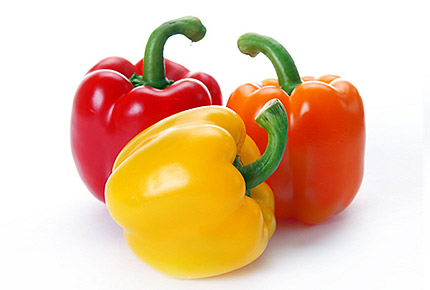 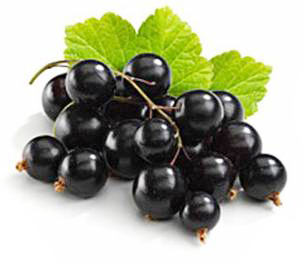 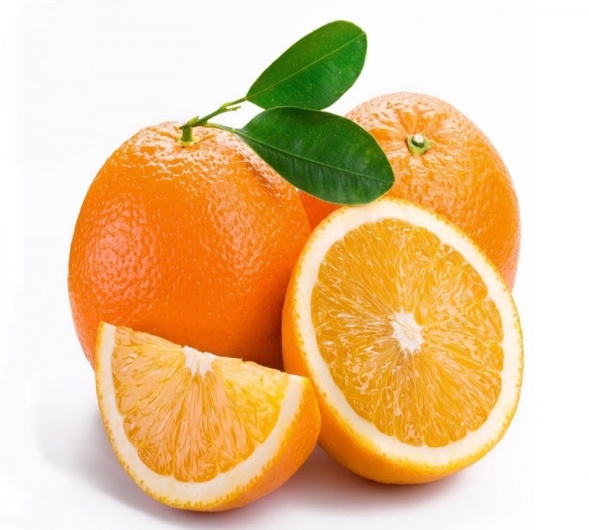 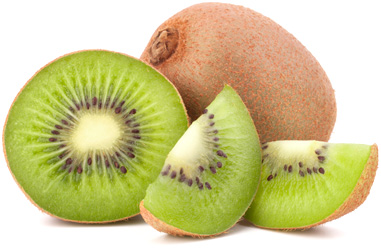 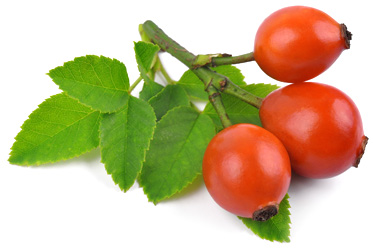 Распределить кислоты по кислотности
Номенклатура карбоновых кислот
Находим главную цепь атомов углерода и нумеруем её, начиная  с карбоксильной группы.
Указываем положение заместителей и их название (названия).
После корня, указывающего число атомов углерода в цепи, идет суффикс    «-овая»  кислота.
Если карбоксильных групп несколько, то перед           «- овая» ставится числительное ( -ди, - три…)
3- метилбутан  + -овая  =  3-метилбутановая кислота
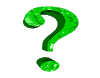 Дать название веществам
1. СН3 - СН2 - СН2 – СН – СН – СООН                   
                                       l        l 
                                      СН3  СН3
            2,3 – диметилгексановая  кислота
               
               СН3   СН3
                l         l              
2. СН3 - СН – С – СООН                                            
                          l 
                         СН3
            2,2,3 – триметилбутановая  кислота

  3. CH3 – CH - COOH
                  ׀
                 CH3
                    
                        2 – метилпропановая кислота
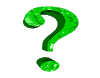 Составить формулы карбоновых кислот
1)      2,2-диметилбутановая кислота

2)      2,3-диметилпентановая кислота

3)      3-метилпентановая кислота
Изомерия
1. Изомерия углеродной цепи. Она начинается с бутановой кислоты (С3Н7СООН), которая существует в виде двух изомеров:


  
2. Изомерия положения кратной связи
     СН2=СН—СН2—СООН    СН3—СН=СН—СООНБутен-3-овая кислота        Бутен-2-овая кислота(винилуксусная кислота) (кретоновая кислота)
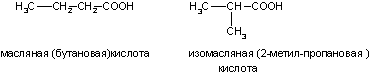 Физические свойства (видео)
С1 – С3 Жидкости с характерным резким запахом, хорошо растворимые в воде 


С4 – С9 Вязкие маслянистые жидкости с неприятным запахом, плохо растворимые в воде 


C10 и >Твердые вещества, не имеющие 
запаха, не растворимые в воде
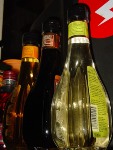 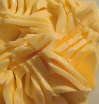 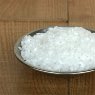 Психологический практикум
Представьте себя предметом, имеющим отношение к нашей теме. Вам нужно сформулировать несколько фраз, которые вы скажете потенциальным покупателям, можно в виде рекламы. Не пытайтесь сделать это с помощью логики. Пусть это будут первые фразы, которые приходят вам в голову.
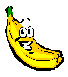 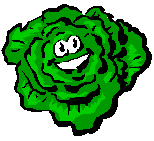 Выводы:
Карбоновые кислоты – это органические вещества, в молекулах которых содержатся одна или несколько функциональных карбоксильных групп, соединенных с углеводородной группой из насыщенных, ненасыщенных или ароматических углеводородов.

Химическое строение одноосновных карбоновых кислот выражается общей формулой  R–COOH.

Карбоновые кислоты, содержащие в углеводородной группе 9 и более атомов углерода, называют высшими.

Муравьиная, уксусная, пальмитиновая, стеариновая кислоты – представители гомологического ряда одноосновных насыщенных карбоновых кислот, они – гомологи.

Олеиновая – непредельная одноосновная карбоновая кислота, лимонная – многоосновная карбоновая кислота, бензойная – ароматическая карбоновая кислота.
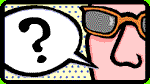 Тест
1. Какие из названных кислот являются органическими?
    а) муравьиная; б) азотная;                                                                        
    в) серная; г) лимонная. 
2. Почему болезненны укусы муравьев? 
    а) обжигают муравьиной кислотой; 
    б) выделяют яд; 
    в) разъедают муравьиной щелочью; 
    г) вонзают острые зубчики.                                                                   
3. Как называют соли карбоновых кислот? 
    а) ацетаты; б) бустилаты;    
    в) пропилаты; г) постулаты.                                                                    
4. Какого названия кислоты не существует? 
    а) лимонная; б) щавелевая; 
    в) яблочная; г) виноградная.                                                                 
5. Какие кислоты являются витаминами? 
    а) никотиновая; б) аскорбиновая; 
    в) ацетилсалициловая; г) янтарная.
Ответы
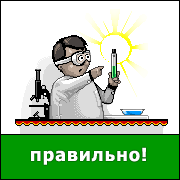 А, Г
А
А, В
Г
А, Б
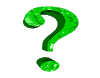 Прежде чем перейти к следующему разделу, решим проблему
Некоторые лекарственные препараты нельзя запивать целым рядом напитков, кислые фрукты и соки, маринады, блюда с уксусом нельзя употреблять в пищу наряду с антибиотиками пенициллинового ряда и эритромицином. Как вы думаете, чем вызван данный запрет?
Кислоты, содержащиеся в указанных продуктах, могут вступать в химическое взаимодействие с названными антибиотиками, нейтрализуя их воздействие на организм.
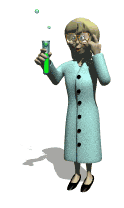 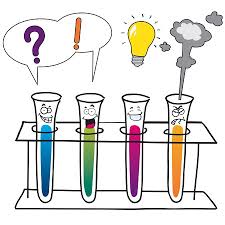 Химические свойства
2СH3COOH + Mg ® (CH3COO)2Mg + H2­
2СH3COOH + MgO ® (CH3COO)2 Mg + H2O
H–COOH + NaOH ® H–COONa + H2O
2СH3CH2COOH + Na2CO3 → 2CH3CH2COONa + H2O + CO2
CH3COOH+ C2H5OH →  CH3COOC2H5 + H2O
СН3СООН+2О2=2СО2+2Н2О
Вывод: Для карбоновых кислот характерны свойства как общие с неорганическими кислотами, так и специфические (5,6), присущие только органическим кислотам.
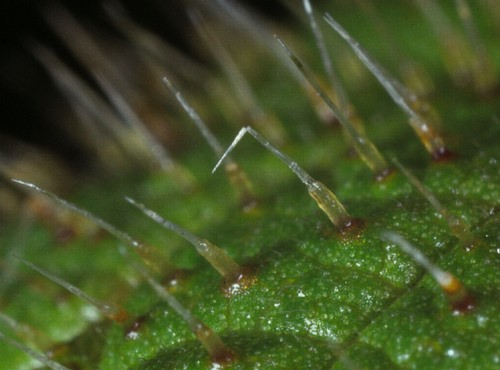 Кейс-задания
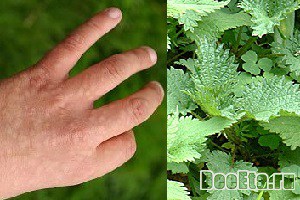 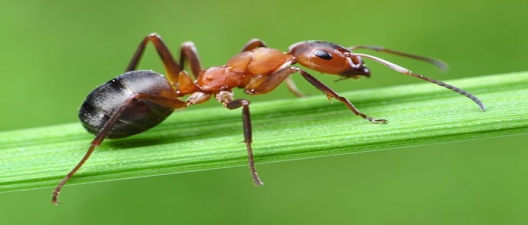 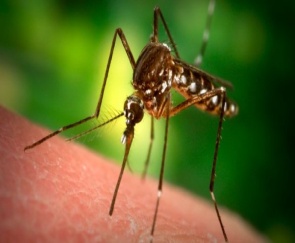 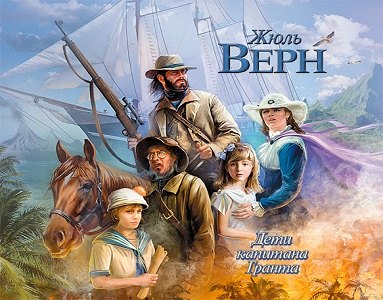 1) Уксусная кислотаСаСО3 + 2СН3СООН =(СН3СОО)2Са + Н2О + СО2↑
2) Муравьиная кислота
2 HCOOH + Na2CO3 = 2 HCOONa + H2O + CO2 ↑  
   3) Молочная кислота
C6H12O6 → 2CH3CH(OH)COOH
    Запах этой кислоты улавливается кровососущими насекомыми
Получение
Окисление первичных спиртов и альдегидов
       R-CH2OH → RCOH → RCOOH
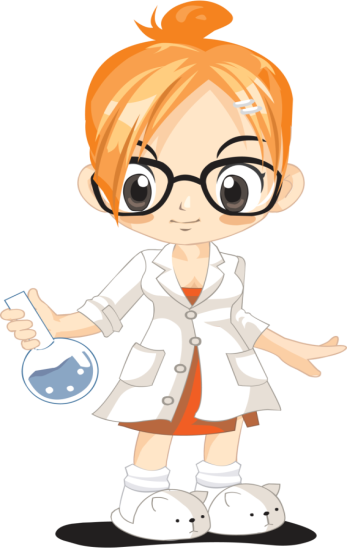 Какая кислота соответствует  картинке?
Представляют ли кислоты опасность для здоровья человека? 
  
     Широко распространенная в природе щавелевая кислота, которая содержится в щавеле, апельсинах, смородине и малине, не нашла применения в пищевой промышленности. Оказывается, щавелевая кислота в двести раз сильнее уксусной кислоты, и способна даже разъедать посуду, а ее соли, накапливаясь в организме человека, образовывать камни.
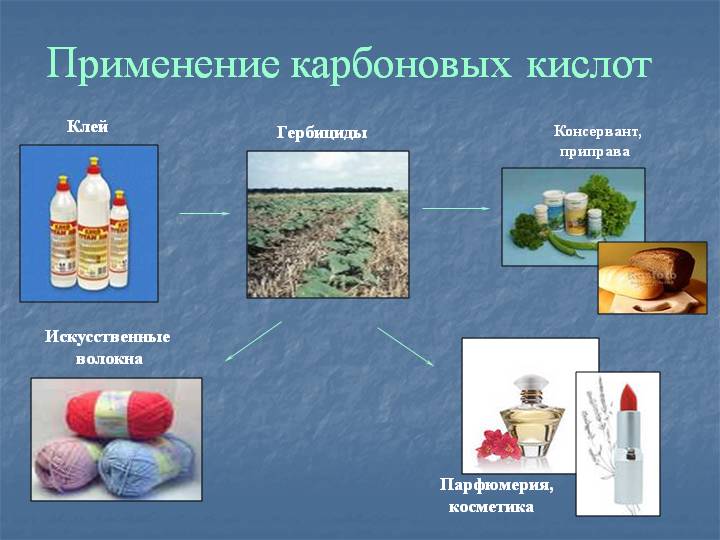 Применение карбоновых кислот
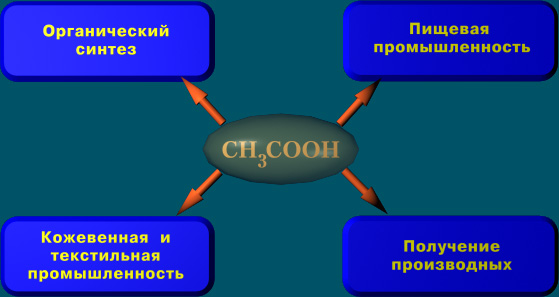 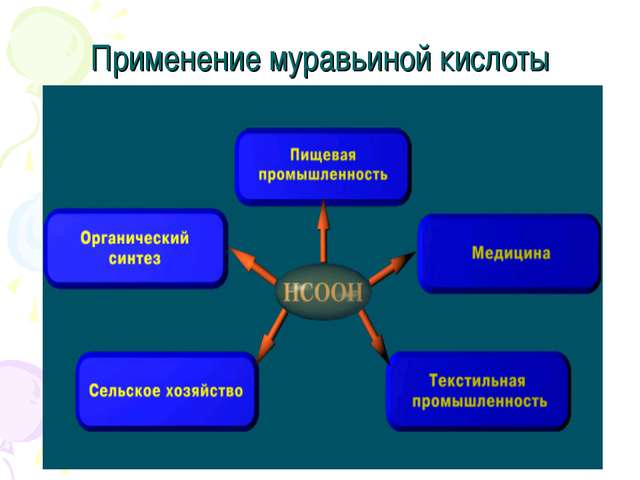 Стеариновая кислота   
   CH3(CH2)16COOH
   Пальмитиновая кислота
   CH3(CH2)14COOH
Кислоты нашли широкое применение во всех сферах человеческой жизни. Их применяют в медицине, косметологии, пищевой промышленности, сельском хозяйстве и используют для бытовых нужд.
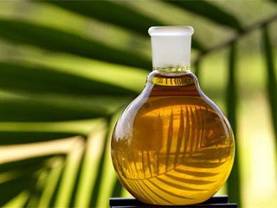 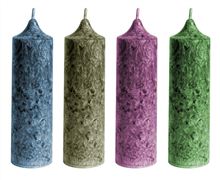 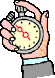 Блицопрос
1. Какую кислоту используют для консервирования и маринования?
Ответ. Уксусную кислоту.
2. Какую кислоту используют для приготовления компотов и напитков?
Ответ. Яблочную кислоту.
3. Какую кислоту содержат молочнокислые продукты?
Ответ. Молочную кислоту.
4. Об образовании какой кислоты свидетельствуют прогорклый вкус и специфический запах масла?
Ответ. Масляной кислоты.
5. Какая кислота необходима для повышения набухаемости белков при приготовлении слоеного теста?
Ответ. Лимонная кислота.
6. Что за кислота ежедневно образуется в организме человека в количестве 400 г? 
Ответ. Уксусная кислота.
7. Как по-другому называется метановая кислота?
Ответ. Муравьиная кислота.
8. Почему болят икры ног после продолжительного бега?
Ответ. В мышцах образуется молочная кислота.
9. Какая кислота содержится в янтаре?
Ответ. Янтарная кислота.
10. Какие кислоты содержатся в табачном дыме?
Ответ. Муравьиная и уксусная кислоты.
Синквейн
1.   Одно слово (сущ.)
2.    Два слова (прил.) ассоциируются с первым словом
3. Три слова (глагол)
4.  Предложение из 4 слов
5.  Одним словом (сущ.) - суть,смысл
А какие ассоциации возникают у вас теперь при упоминании слова «кислота»?
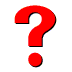 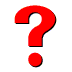 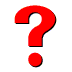 Кислота
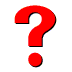 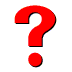 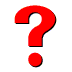 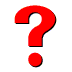 Домашнее задание
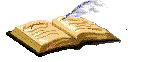 1. Написать эссе «Я – кислота».

2. Мне бы очень хотелось поделиться с вами рецептом замечательной шарлотки, которую вы можете испечь дома и угостить друзей. Ответьте на вопрос: какое это имеет отношение к теме нашего урока.
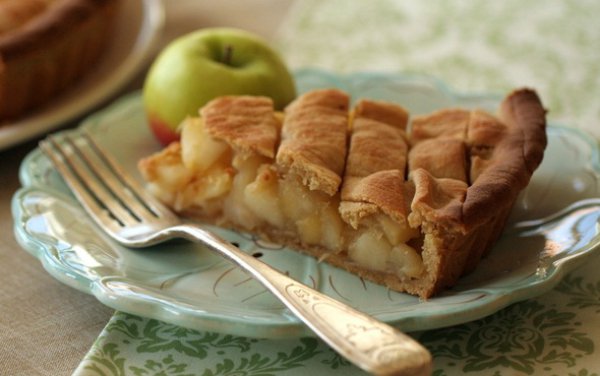 Если считать, что полное усвоение учебного материала урока соответствует дистанции  
А    ________________________________  В,
    то покажите ваше местонахождение.
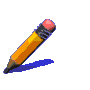 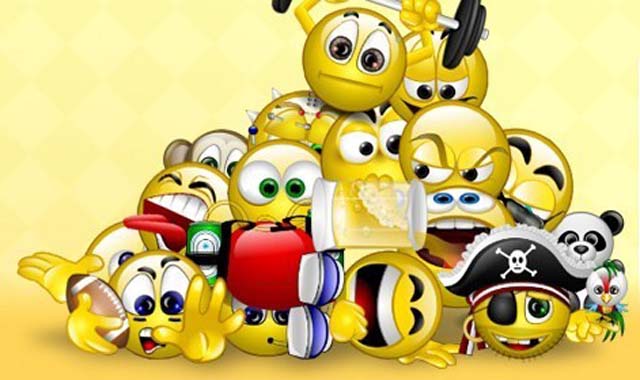 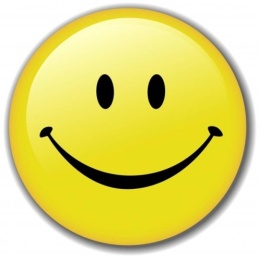 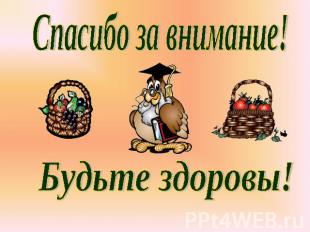 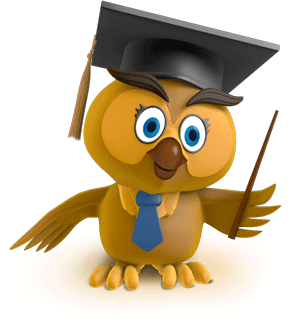